Красивые листья
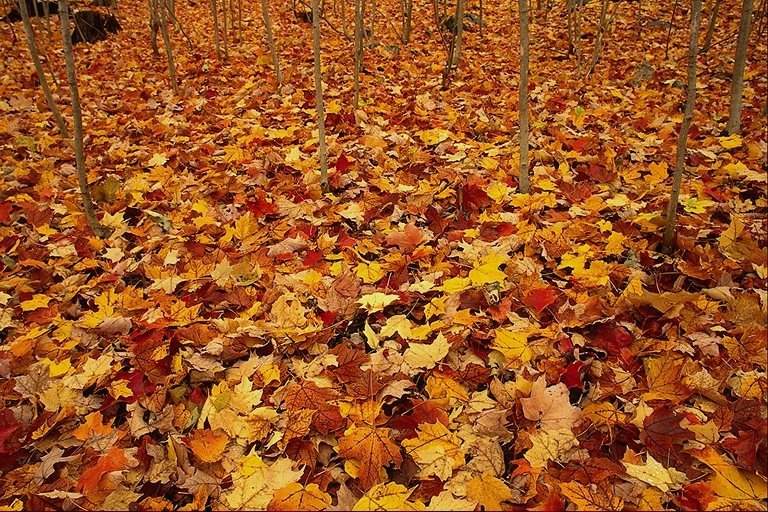 Тема: Листорасположение. Жилкование листа.
Цель:
Изучить способы прикрепления листьев к стеблю и типы жилкования
ЛИСТОРАСПОЛОЖЕНИЕ –
порядок размещения листьев на побеге
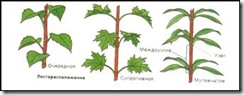 очередное
Листорасположение
супротивное
мутовчатое
Жилка – это пучки с проводящей и механической тканью.
Жилкование – расположение жилок в листе.
Жилкование листьев
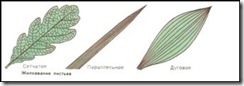 СЕТЧАТОЕ
ПАРАЛЛЕЛЬНОЕ
ДУГОВОЕ
пальчатое
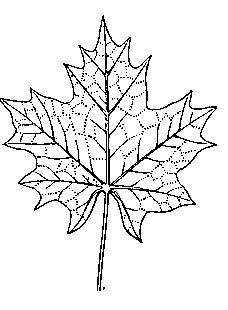 Определите типы жилкования
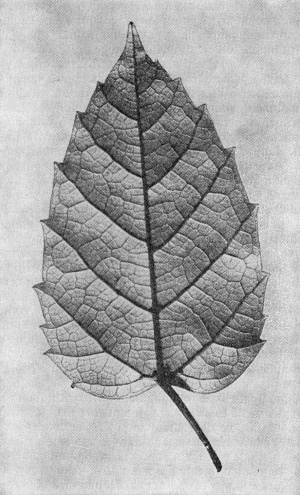 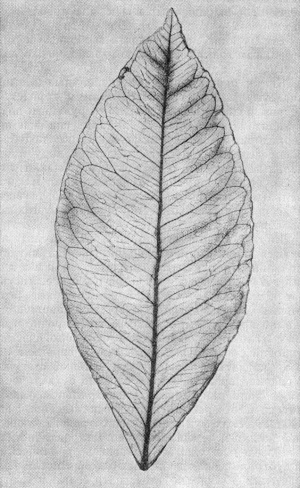 Определите типы жилкования
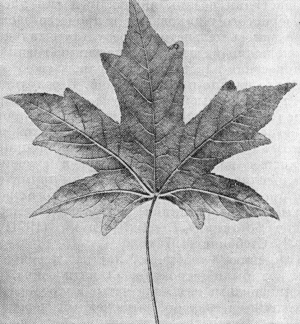 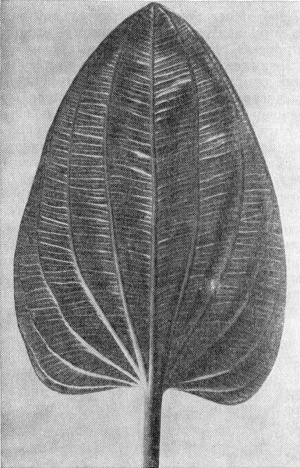 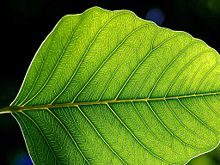 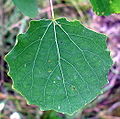 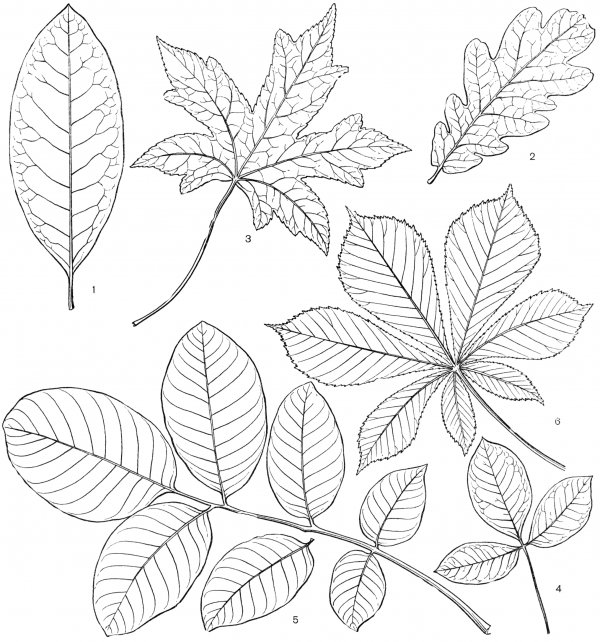 РЕФЛЕКСИЯ
Урок понравился Как всегда Не понравился
Спасибо за внимание!
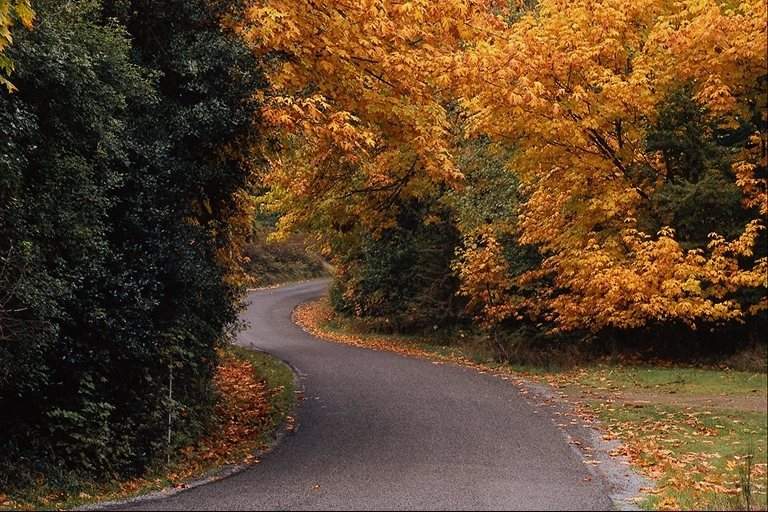